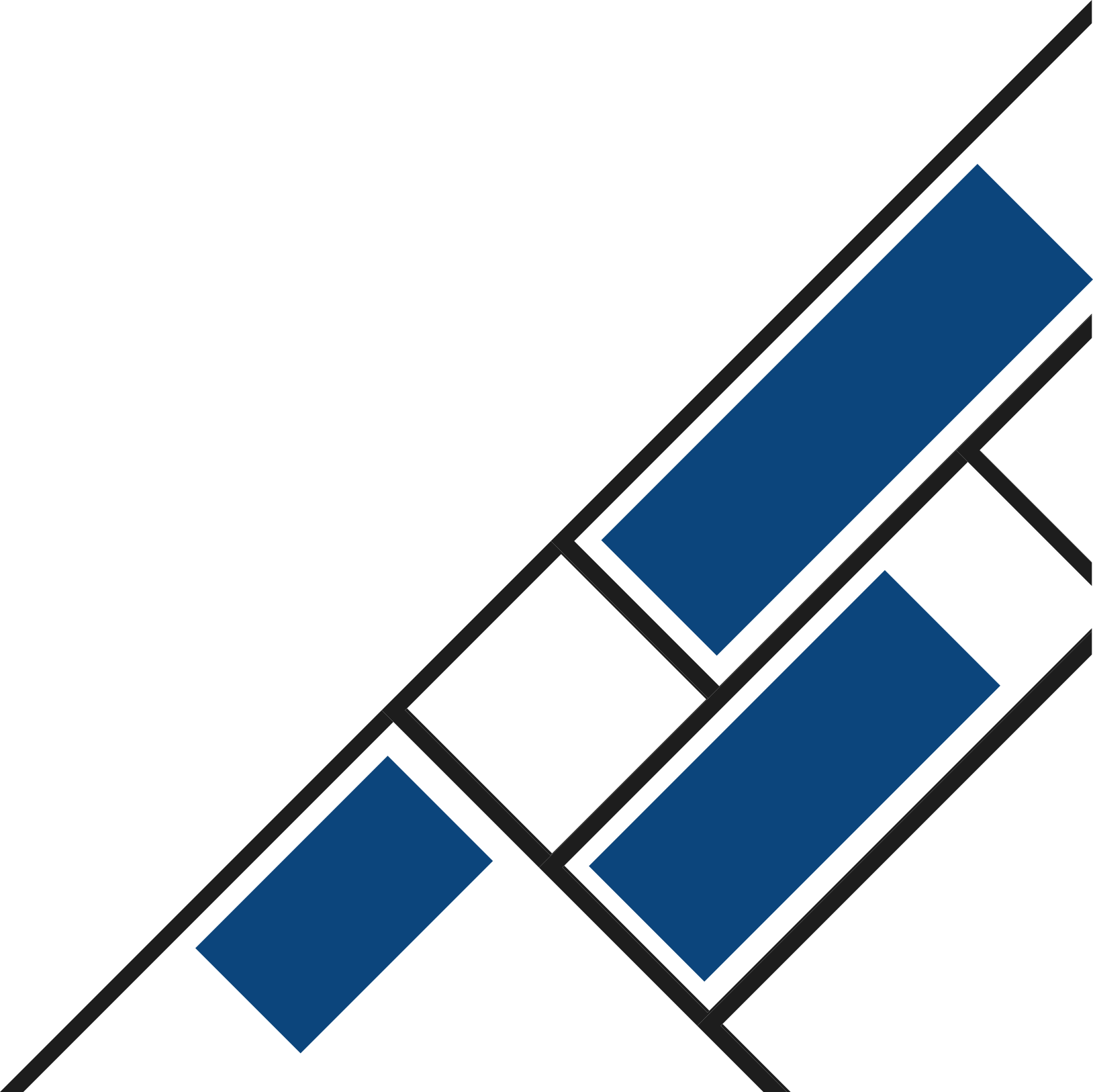 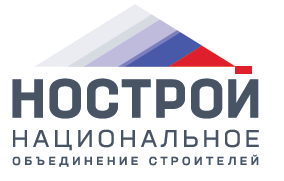 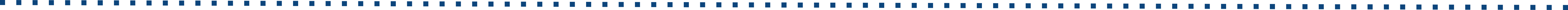 СЕМИНАР
по вопросам организации 1 (отборочного) тура 
Конкурса профессионального мастерства для инженерно-технических работников в сфере строительства
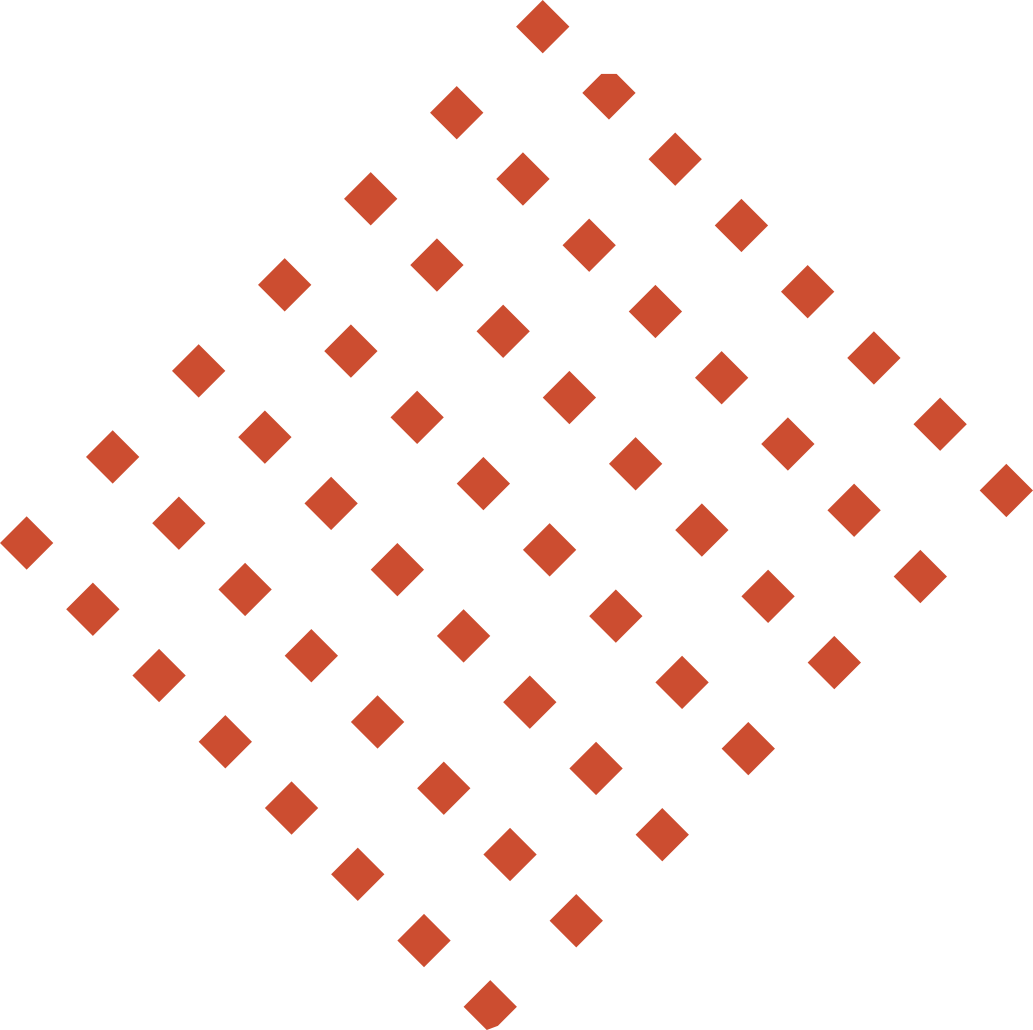 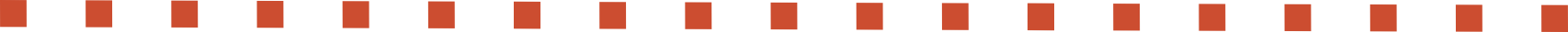 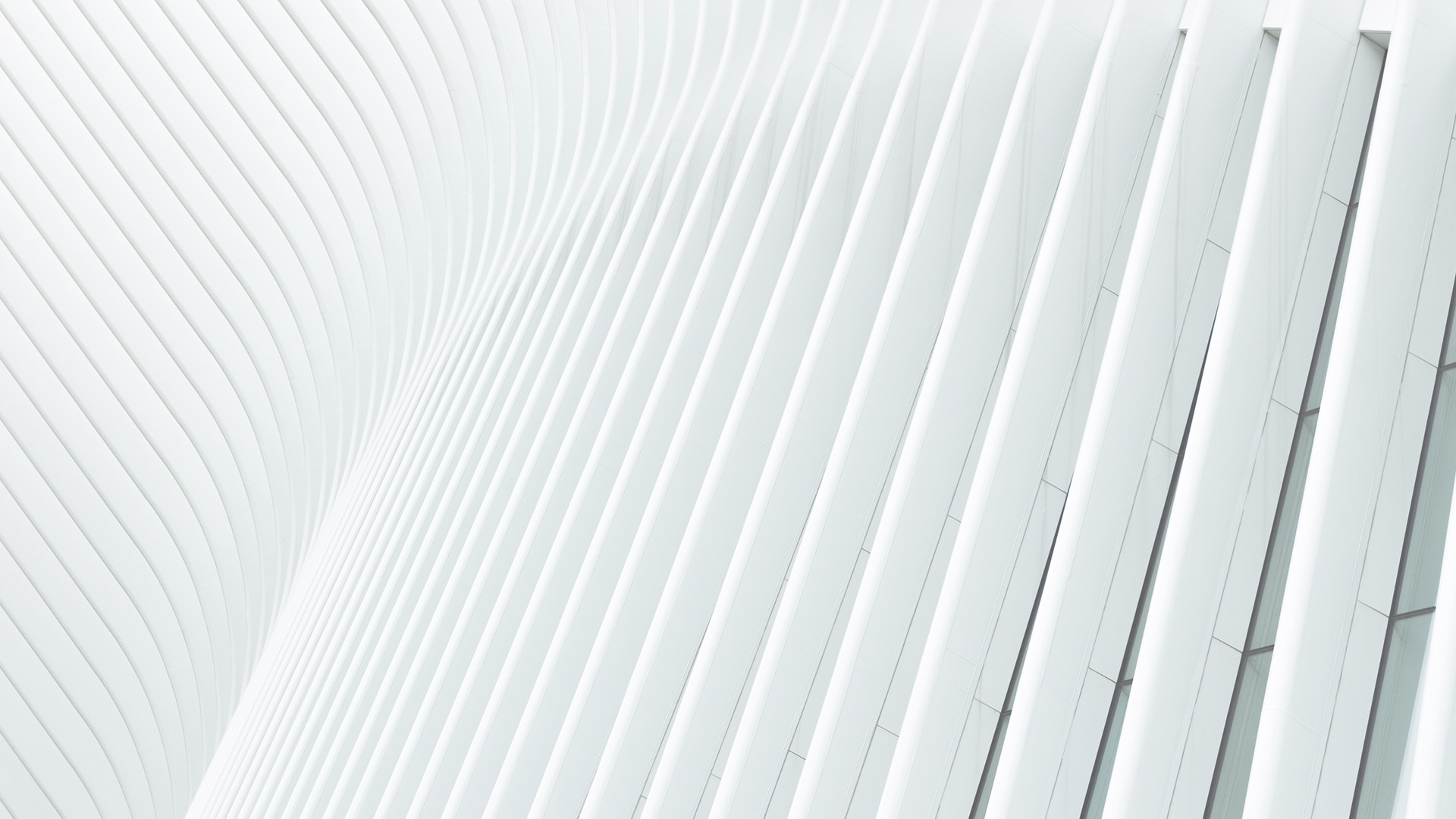 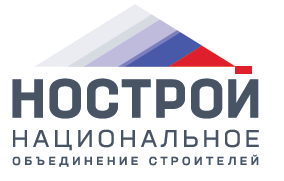 Конкурс профессионального мастерства для ИТР в сфере строительства
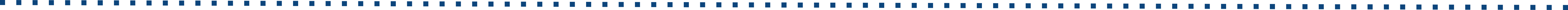 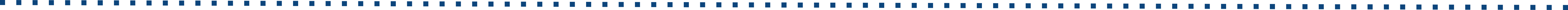 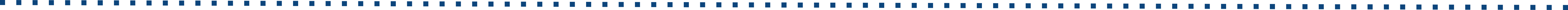 ЛУЧШИЙ СПЕЦИАЛИСТ ПО ОРГАНИЗАЦИИ СТРОИТЕЛЬСТВА
2 ТУР
1 ТУР
15 ОКТЯБРЯ 2020 – 15 НОЯБРЯ 2020
ДЕКАБРЬ 2020
ЛУЧШИЙ СПЕЦИАЛИСТ ПО ОХРАНЕ ТРУДА В  СТРОИТЕЛЬСТВЕ
Карта распространения заболеваемости (на 10.10.2020*)
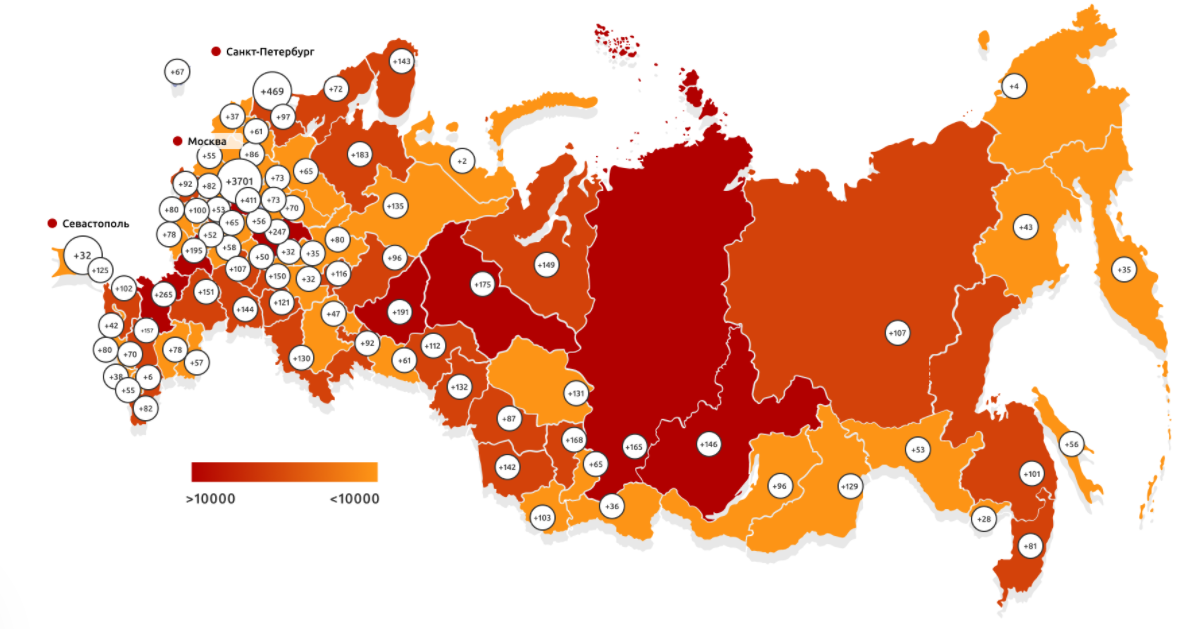 ПРОГРАММНО-АППАРАТНЫЙ КОМПЛЕКС
Организация тестирования конкурсантов в рамках 1 (отборочного) тура 
по двум номинациям Конкурса
Модель работы идентична теоретической части профессионального экзамена в рамках независимой оценки квалификации
Возможность проведения 1 (отборочного) тура в условиях самоизоляции 
и действия ограничительных мер (в условиях прокторинга)
*Источник: газета «ИЗВЕСТИЯ»
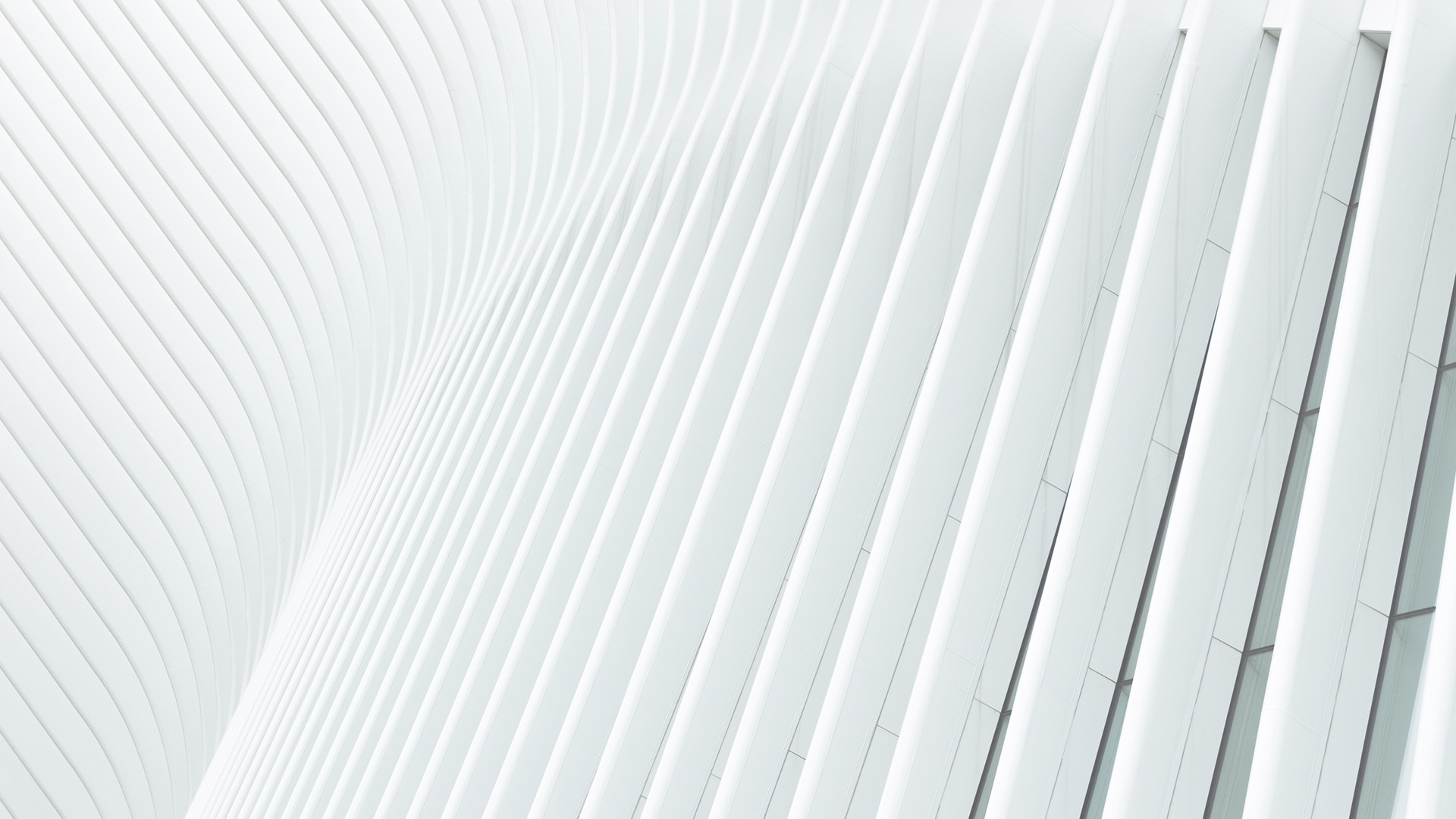 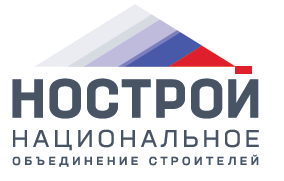 Конкурс профессионального мастерства для ИТР в сфере строительства
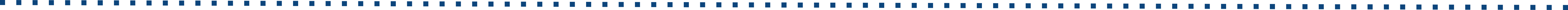 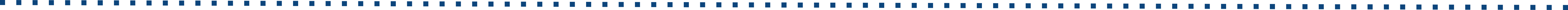 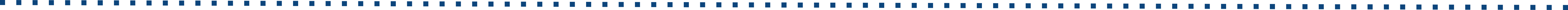 konkurs.nostroy.ru
КОНКУРСАНТ
1
РЕГИСТРАЦИЯ В СИСТЕМЕ
ФУНКЦИИ
СРО
КОНКУРСАНТА
ЦЕНТРА ТЕСТИРОВАНИЯ
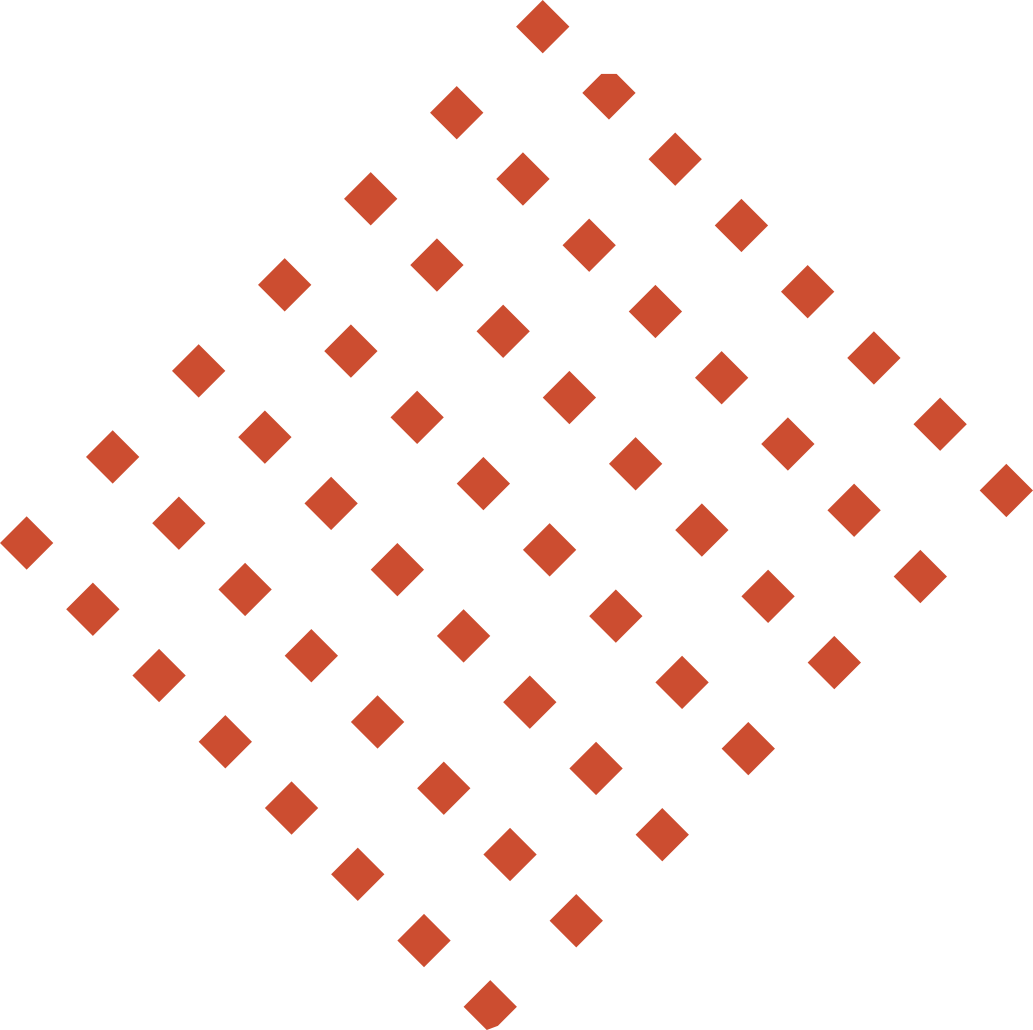 ЦЕНТР 
ТЕСТИРОВАНИЯ
СРО
СОЗДАНИЕ ЛИЧНОГО КАБИНЕТА КОНКУРСАНТА, ВНЕСЕНИЕ ДАННЫХ
П
А
К
П
А
К
2
ПРОХОЖДЕНИЕ ПРОЦЕДУРЫ ТЕСТИРОВАНИЯ:
в Центре тестирования
или из дома (в условиях самоизоляции)
ФУНКЦИИ

ЦЕНТРА ТЕСТИРОВАНИЯ
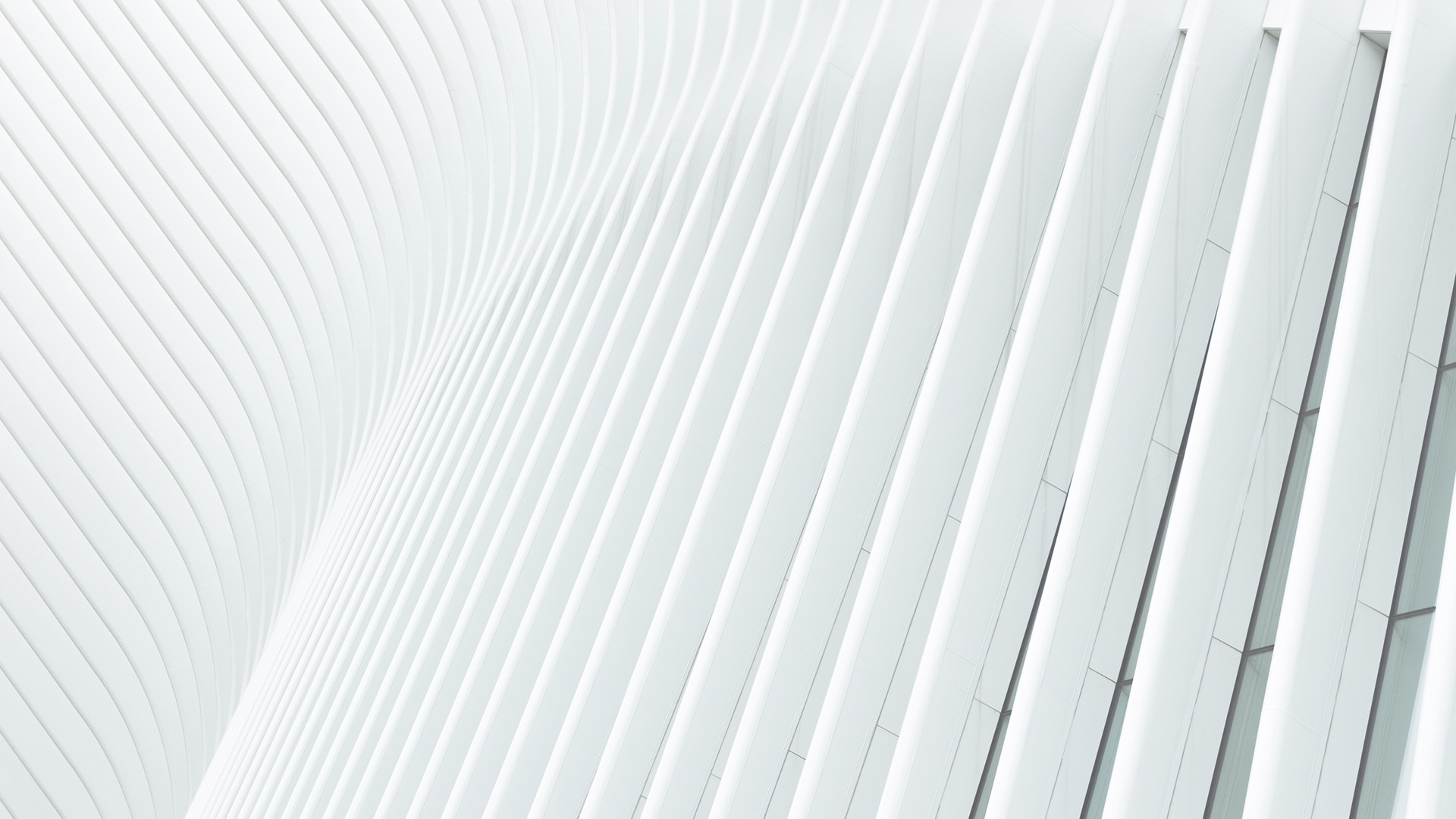 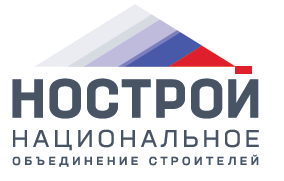 Конкурс профессионального мастерства для ИТР в сфере строительства
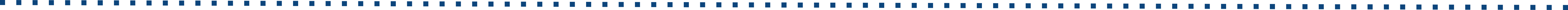 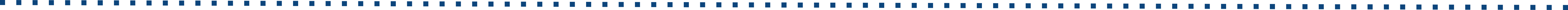 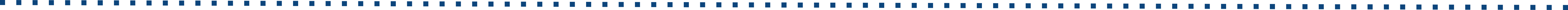 ЦЕНТРЫ ТЕСТИРОВАНИЯ:
15 – 18 октября 2020 – освоение функционала ПАК, без тестирования конкурсантов
Техническая поддержка разработчика ПАК (15.10.2020 – 15.11.2020)
2
Инструкции для конкурсантов (регистрация в системе, прохождение тестирования в ЦТ/дома)
Инструкции для Центров тестирования по работе в системе
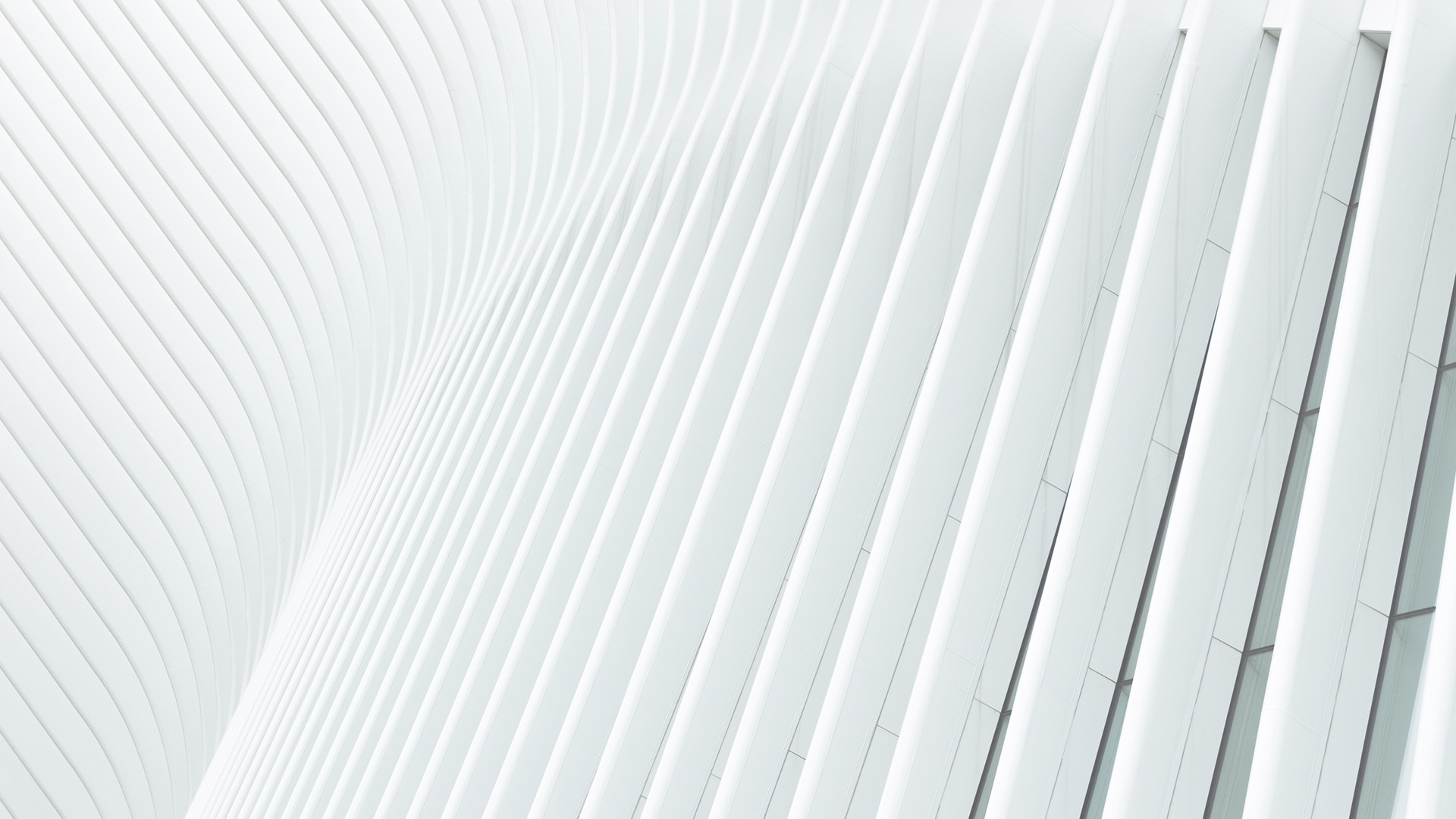 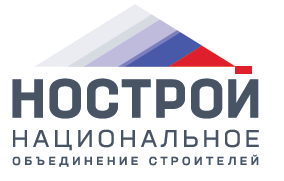 Регистрация конкурсанта
https://konkurs.nostroy.ru
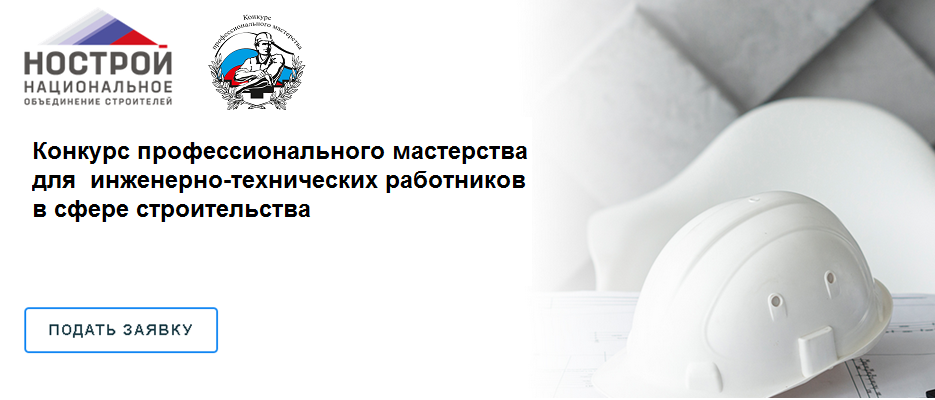 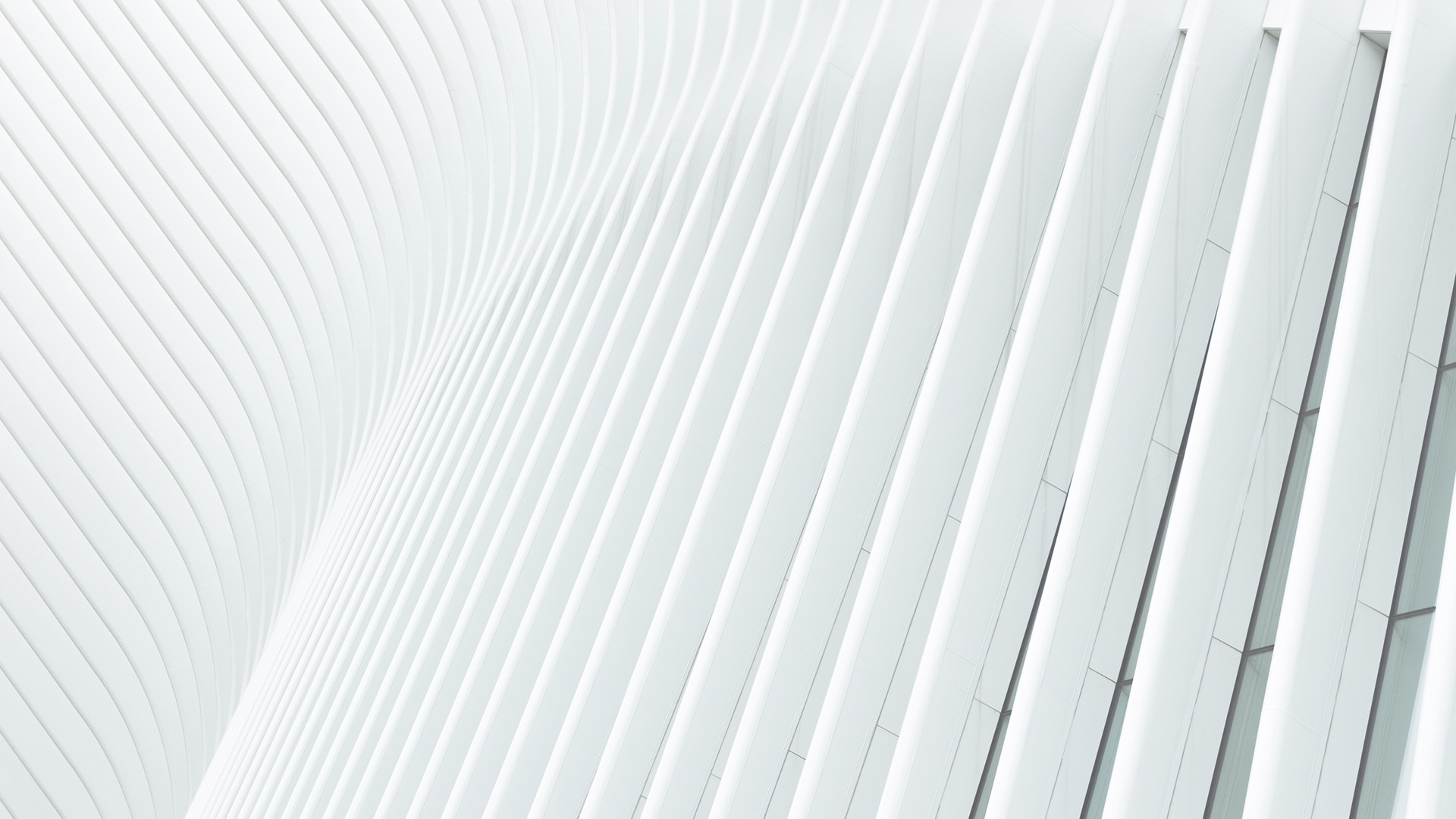 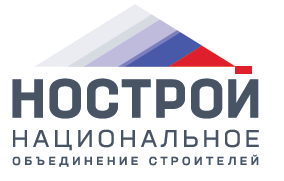 Регистрация конкурсанта
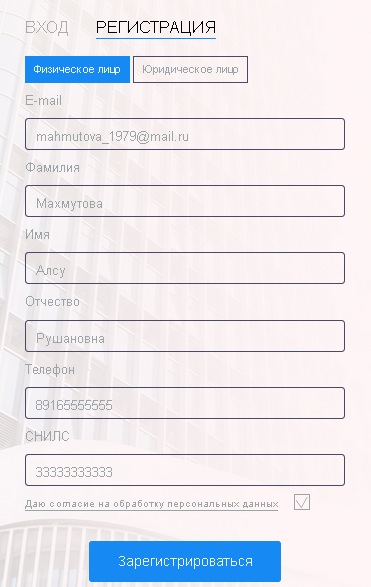 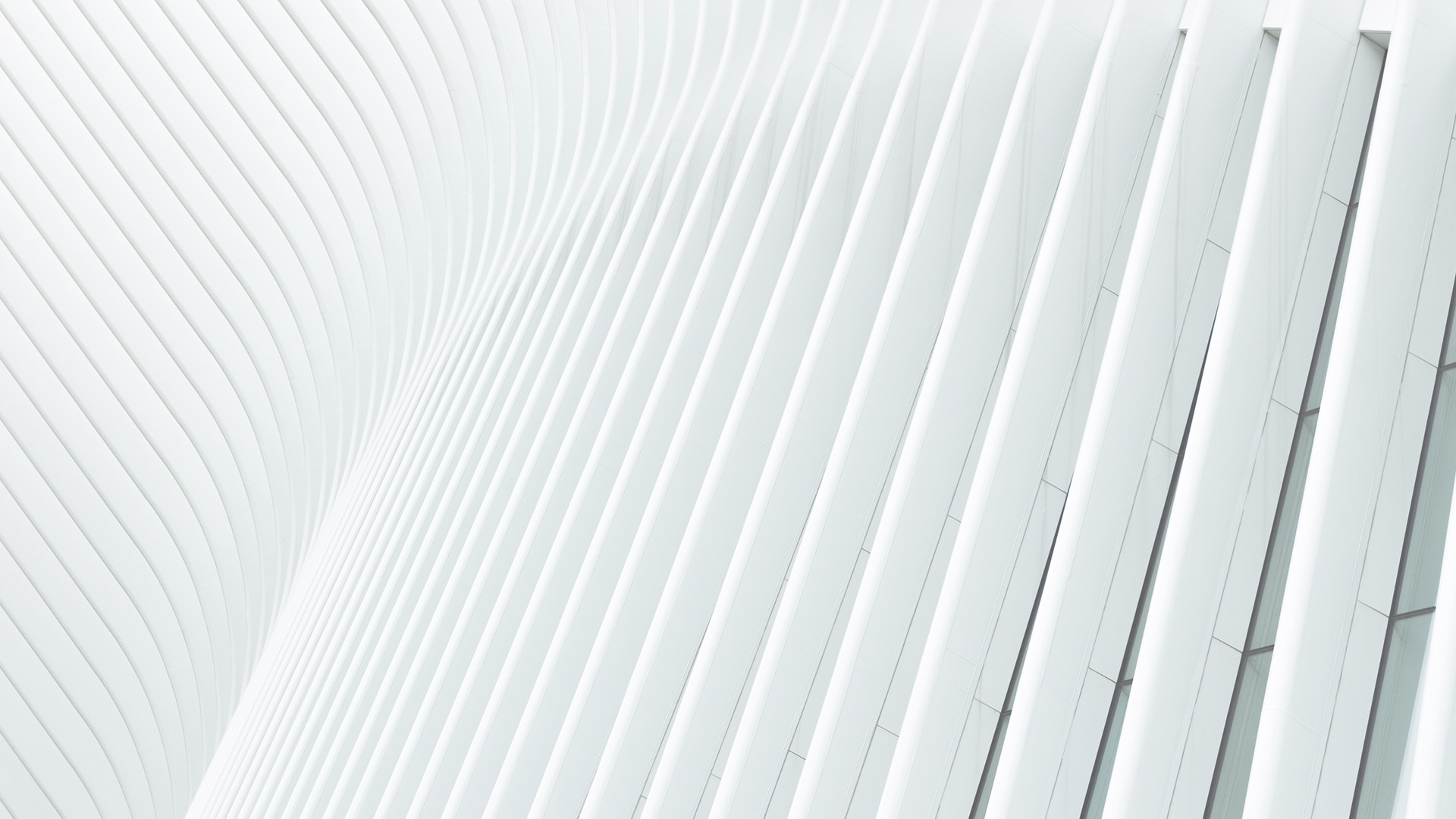 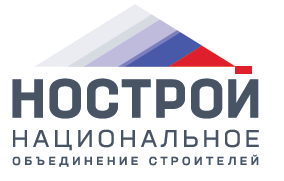 Регистрация конкурсанта
В течение 2 минут на почту придет сообщение с данными для завершения регистрации
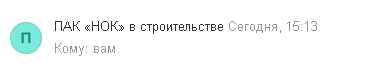 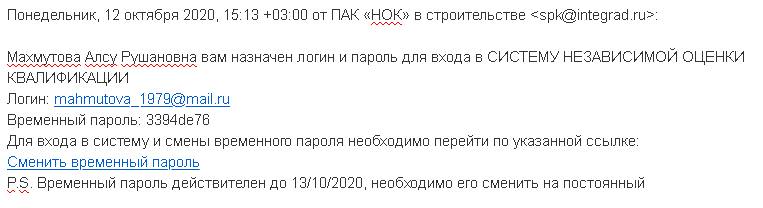 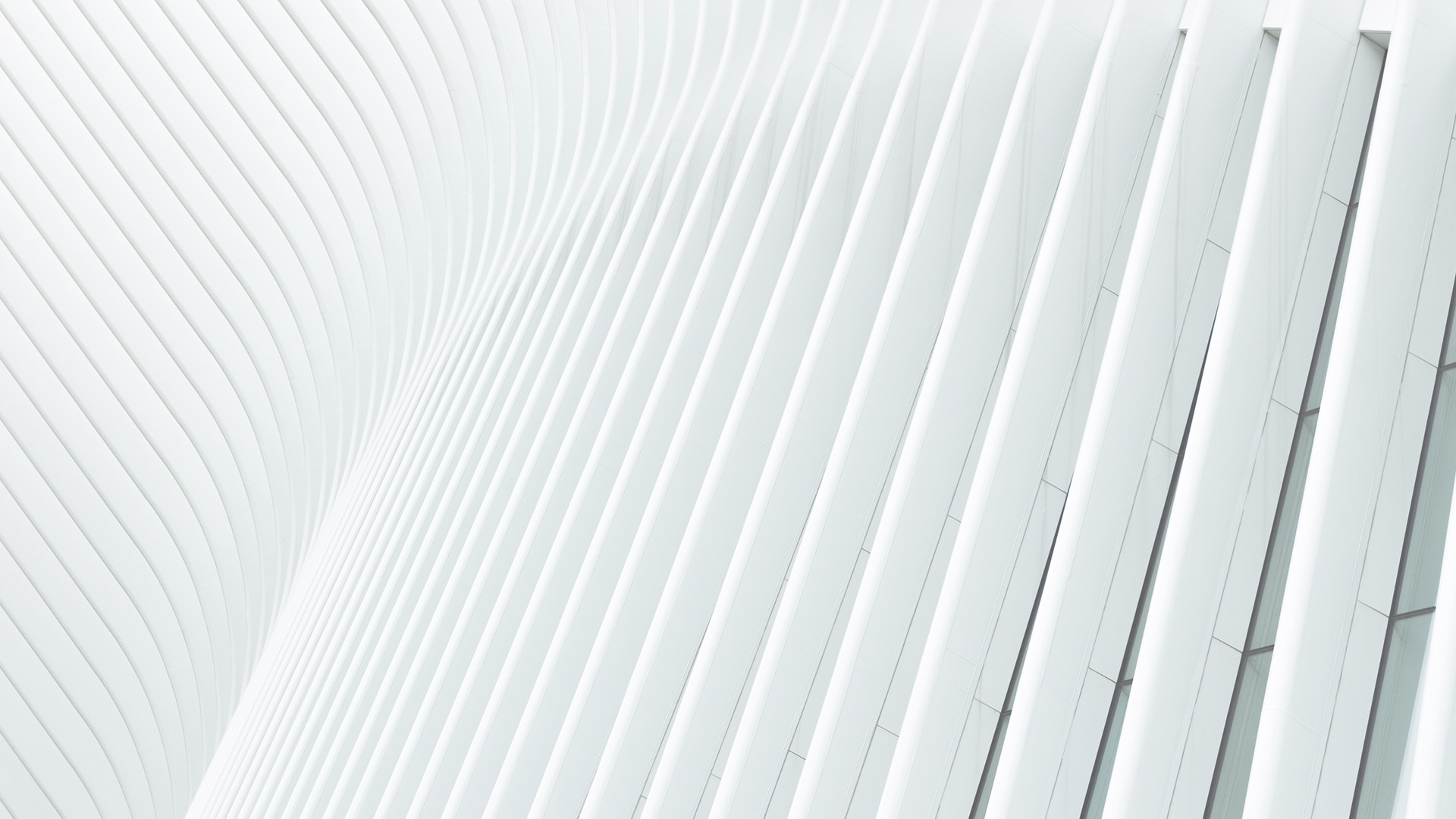 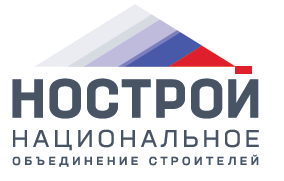 Регистрация конкурсанта
Необходимо перейти по ссылке и сменить пароль
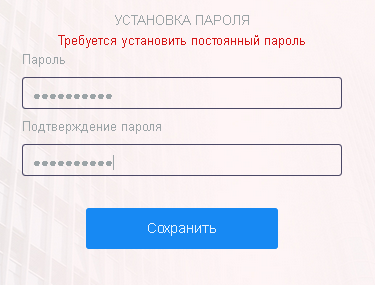 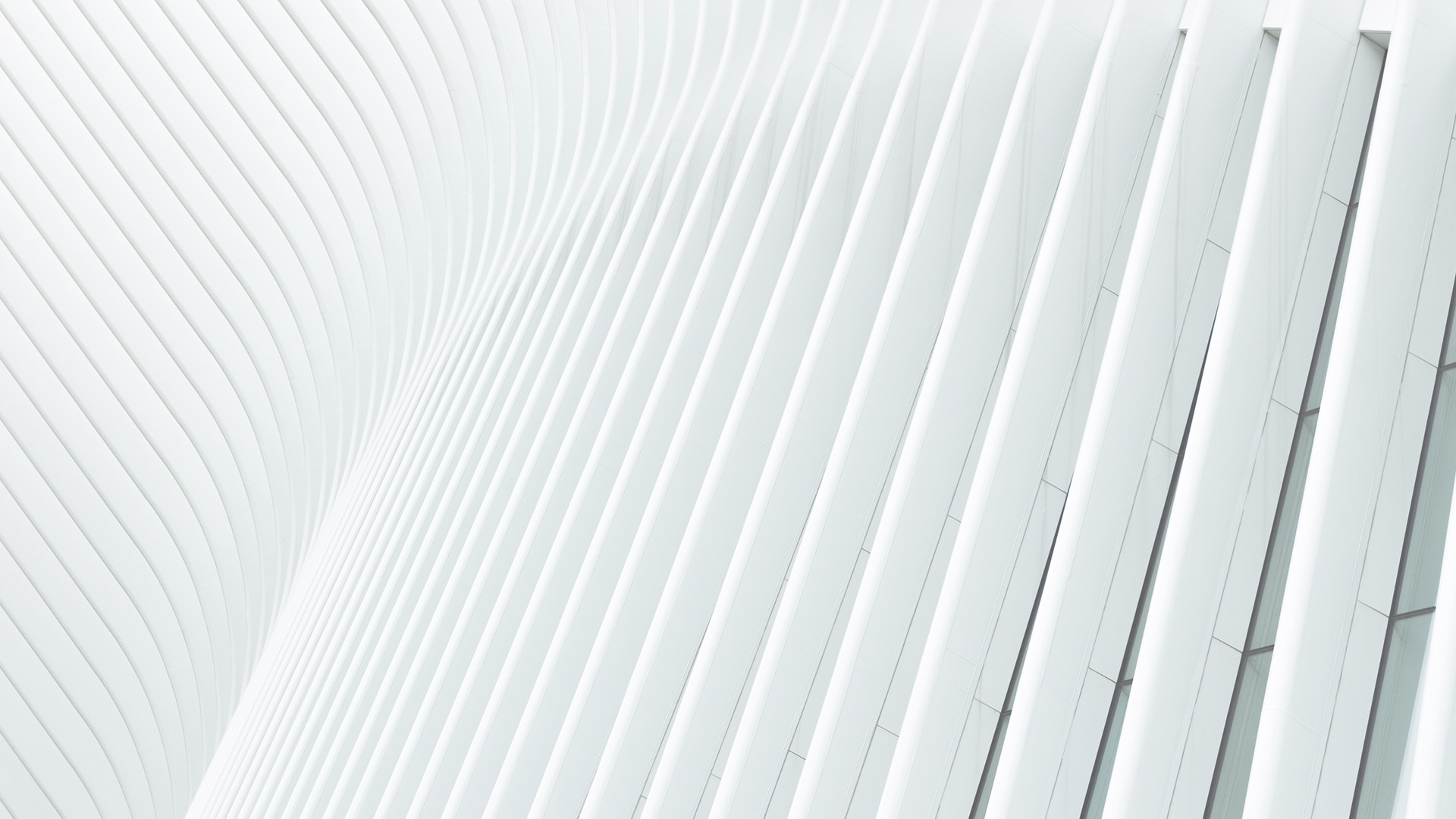 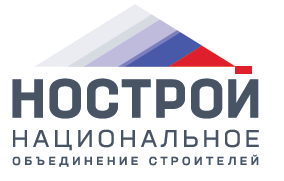 Регистрация конкурсанта
При входе в систему подаем заявку на участие в конкурсе
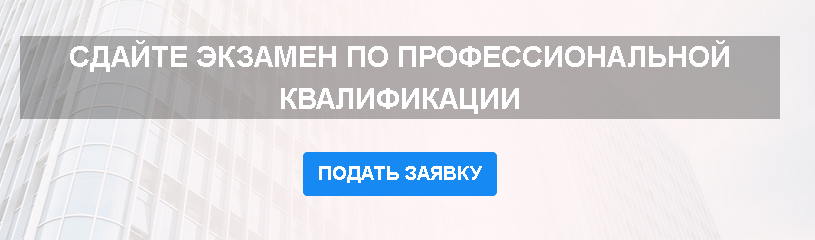 Пройдите тестирование
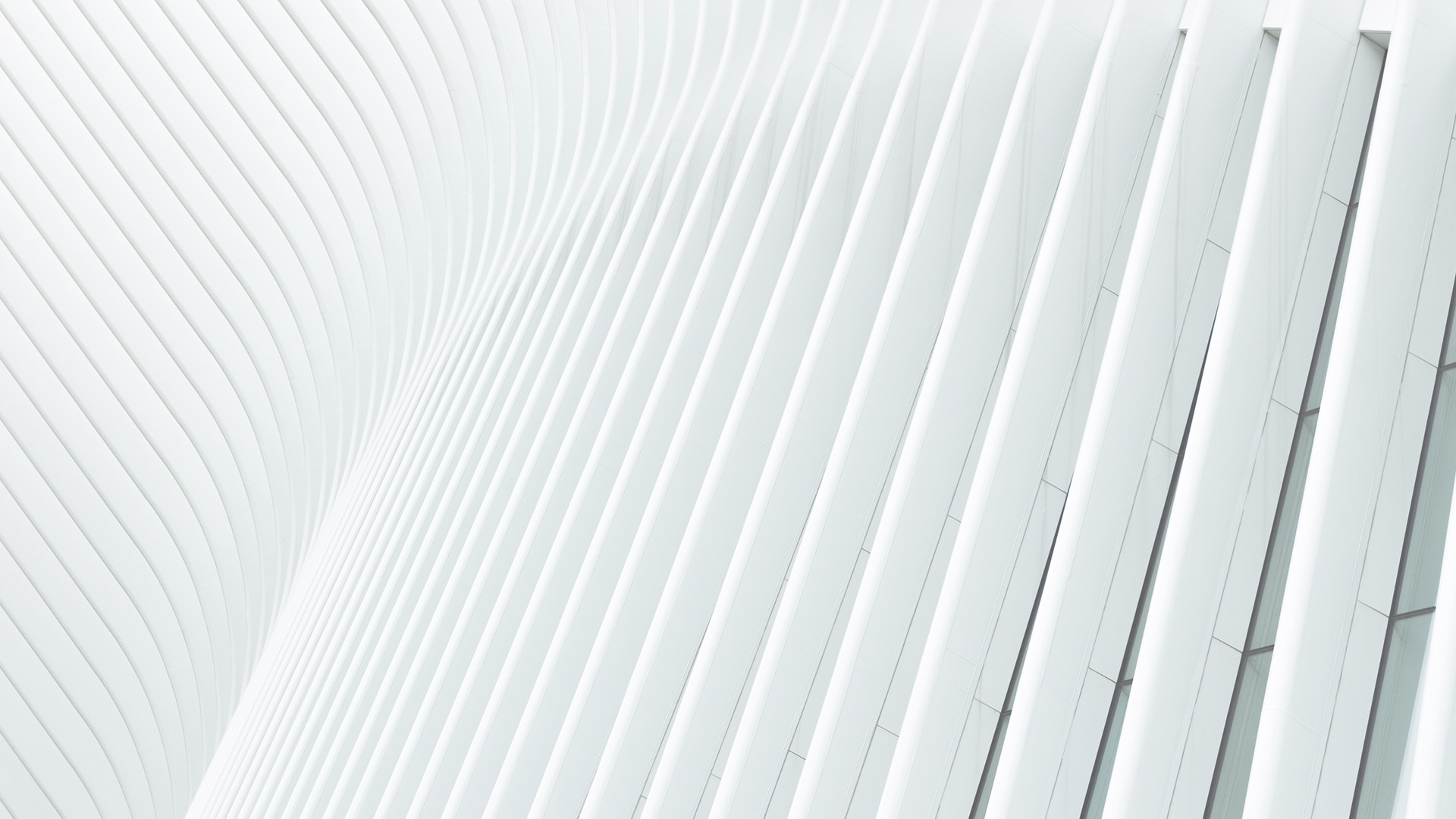 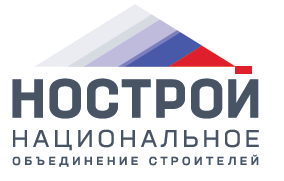 Регистрация конкурсанта
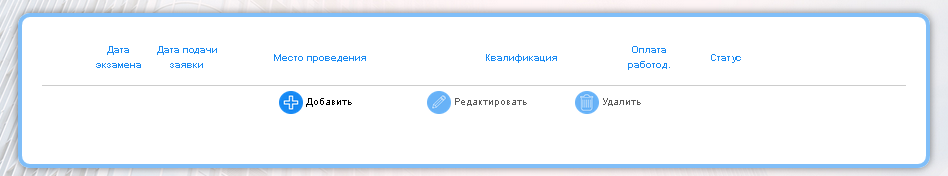 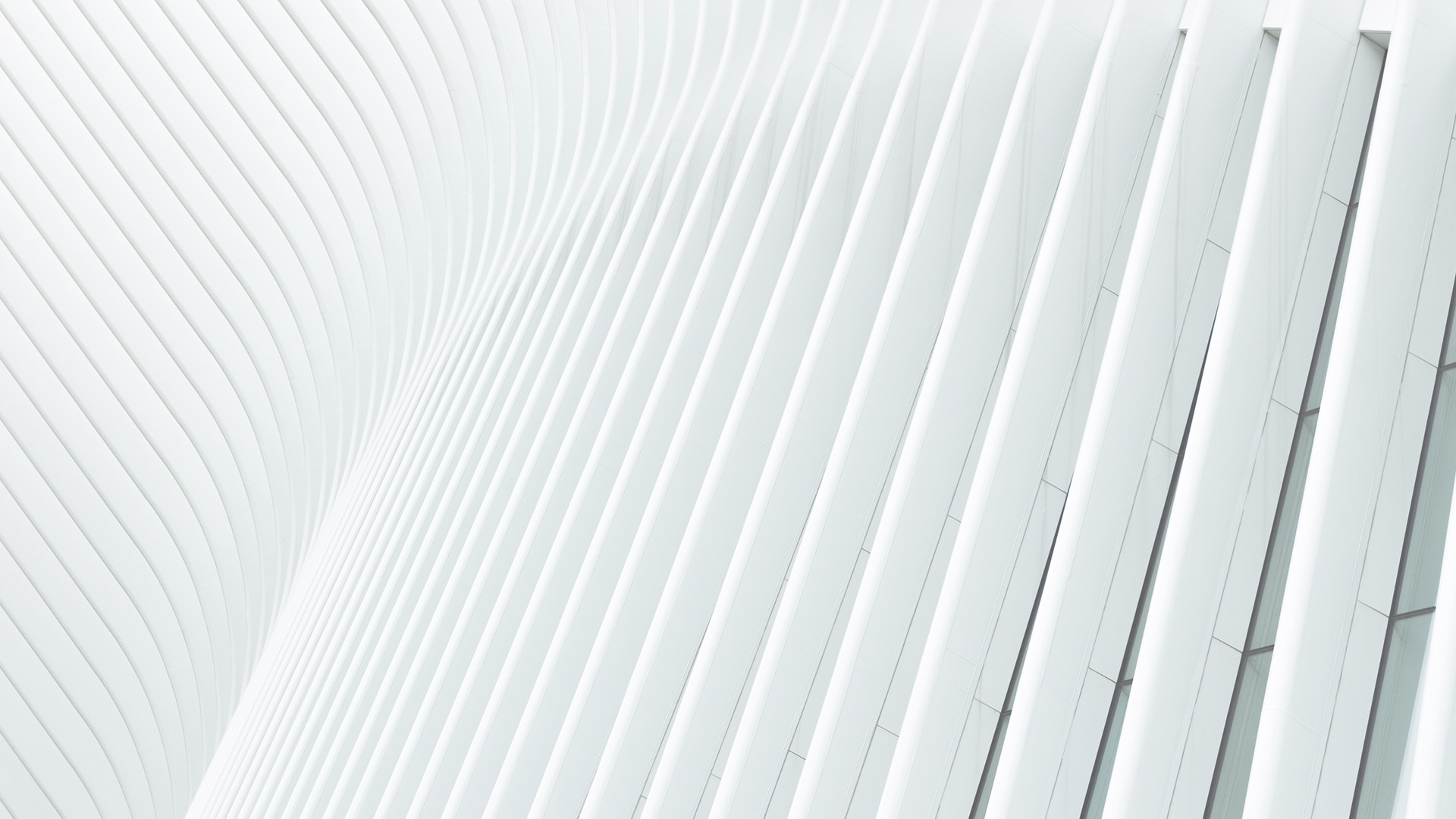 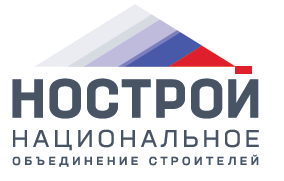 Регистрация конкурсанта
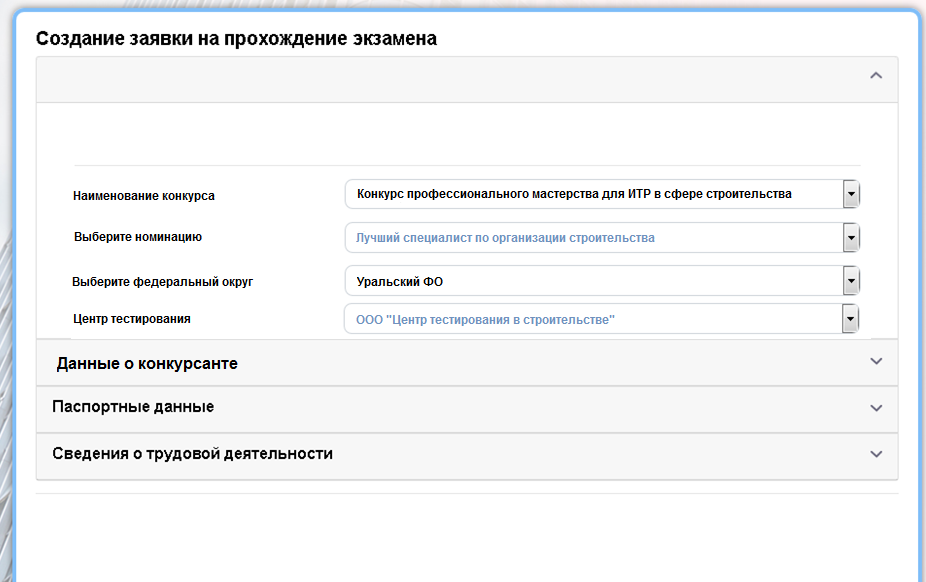 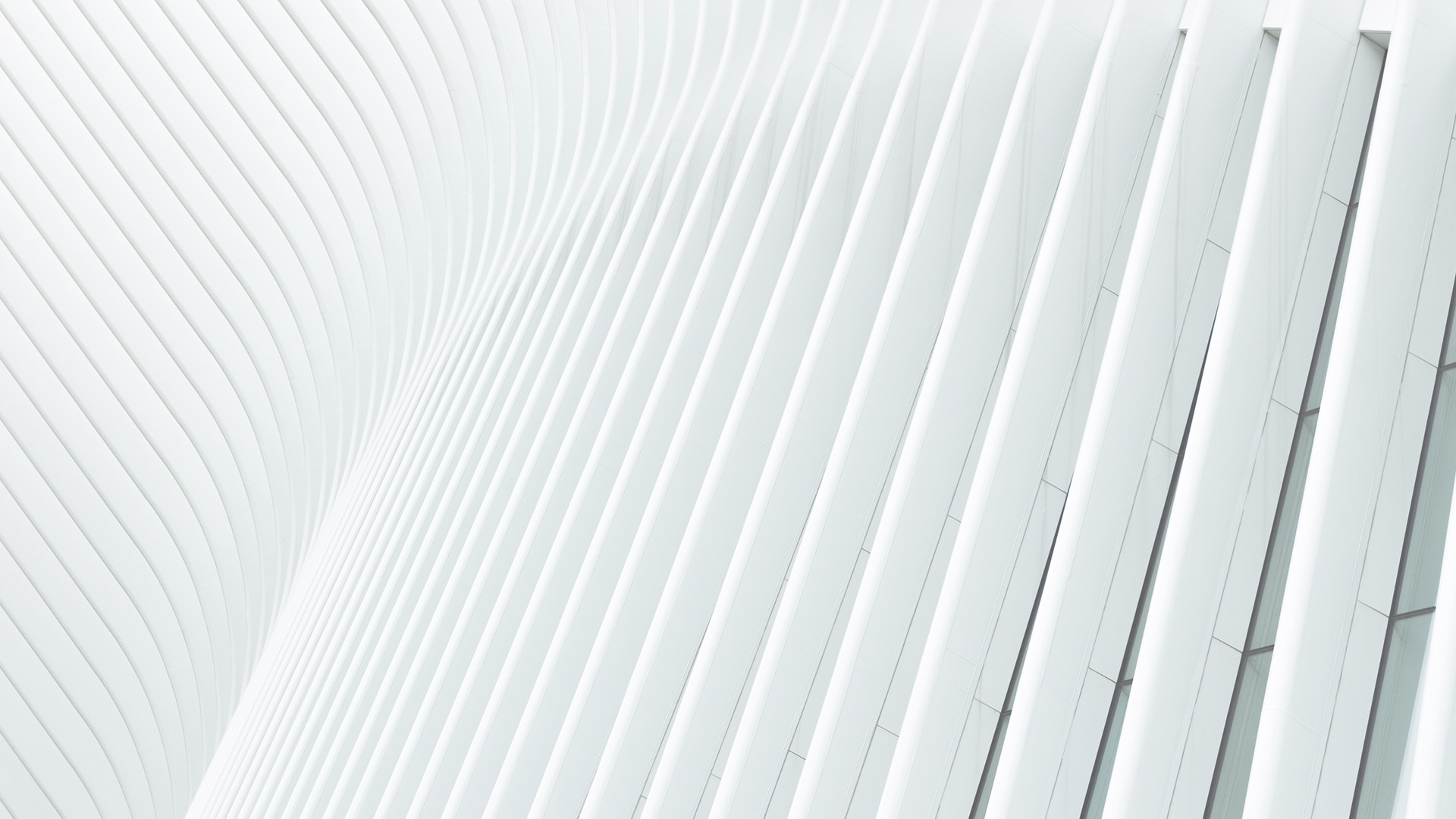 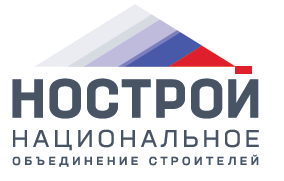 Регистрация конкурсанта
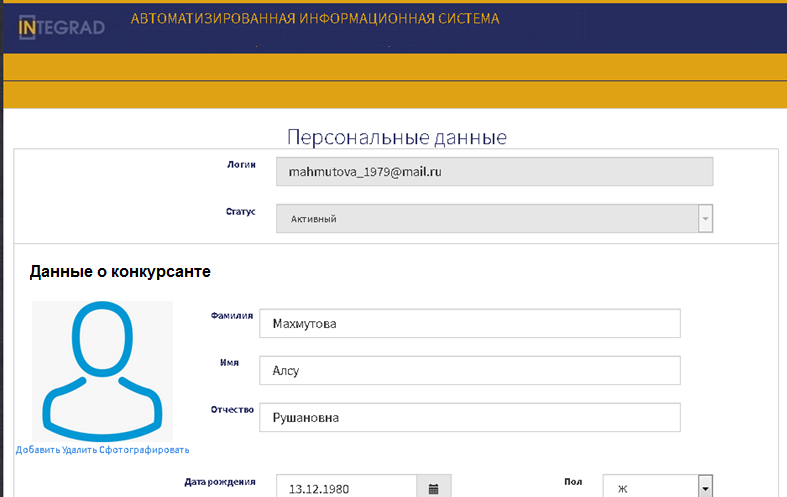 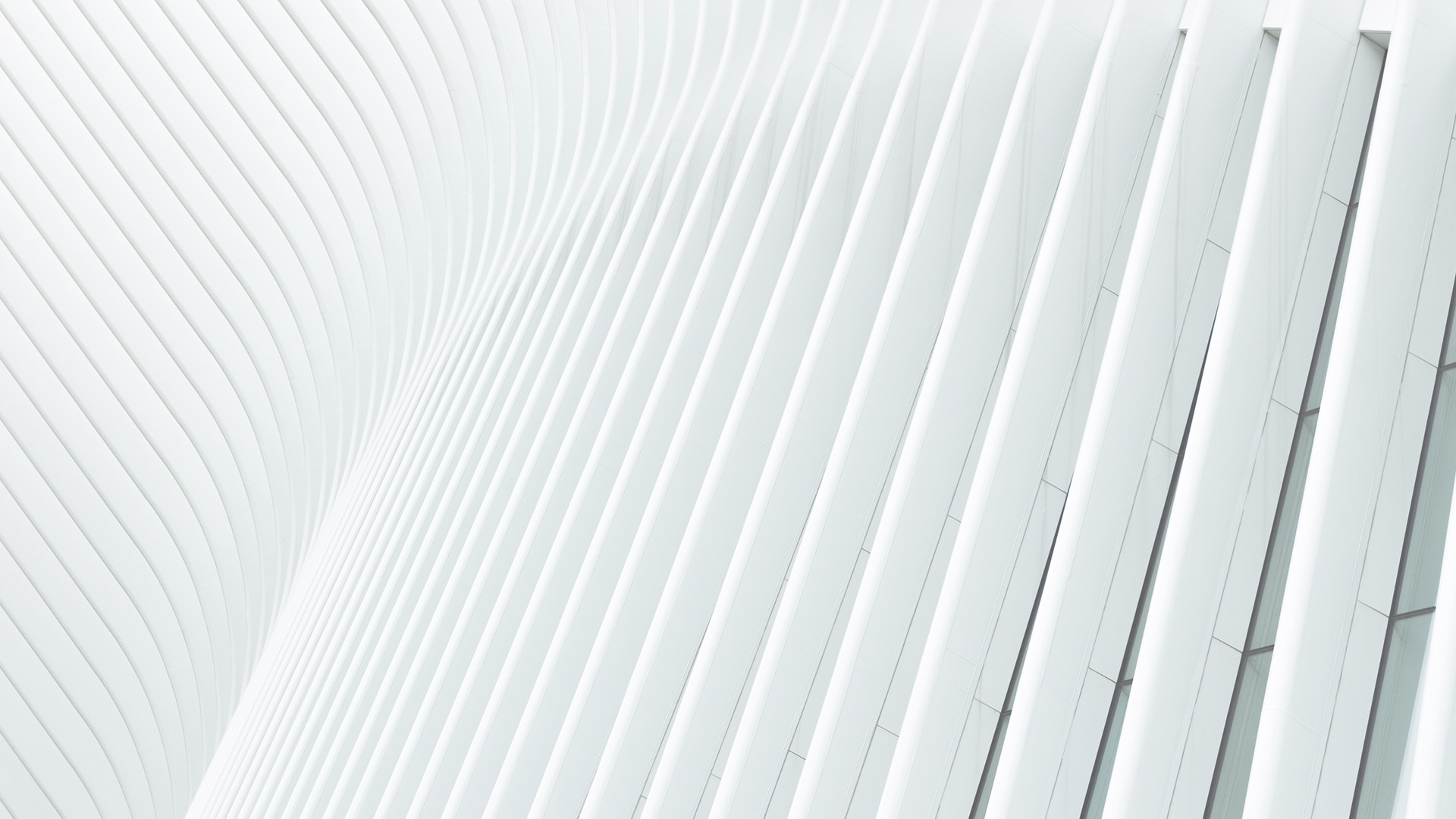 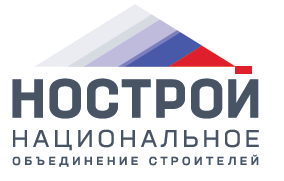 Регистрация конкурсанта
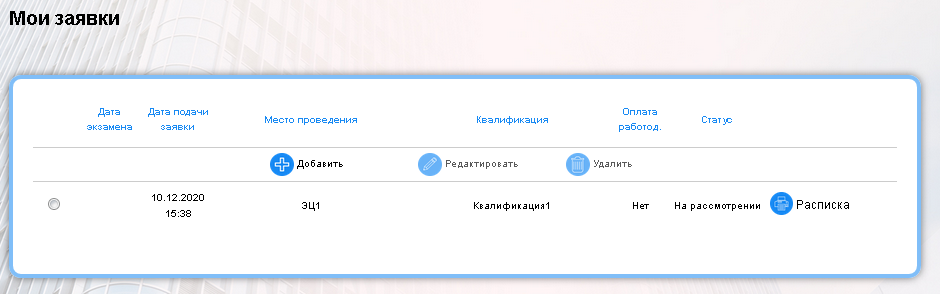 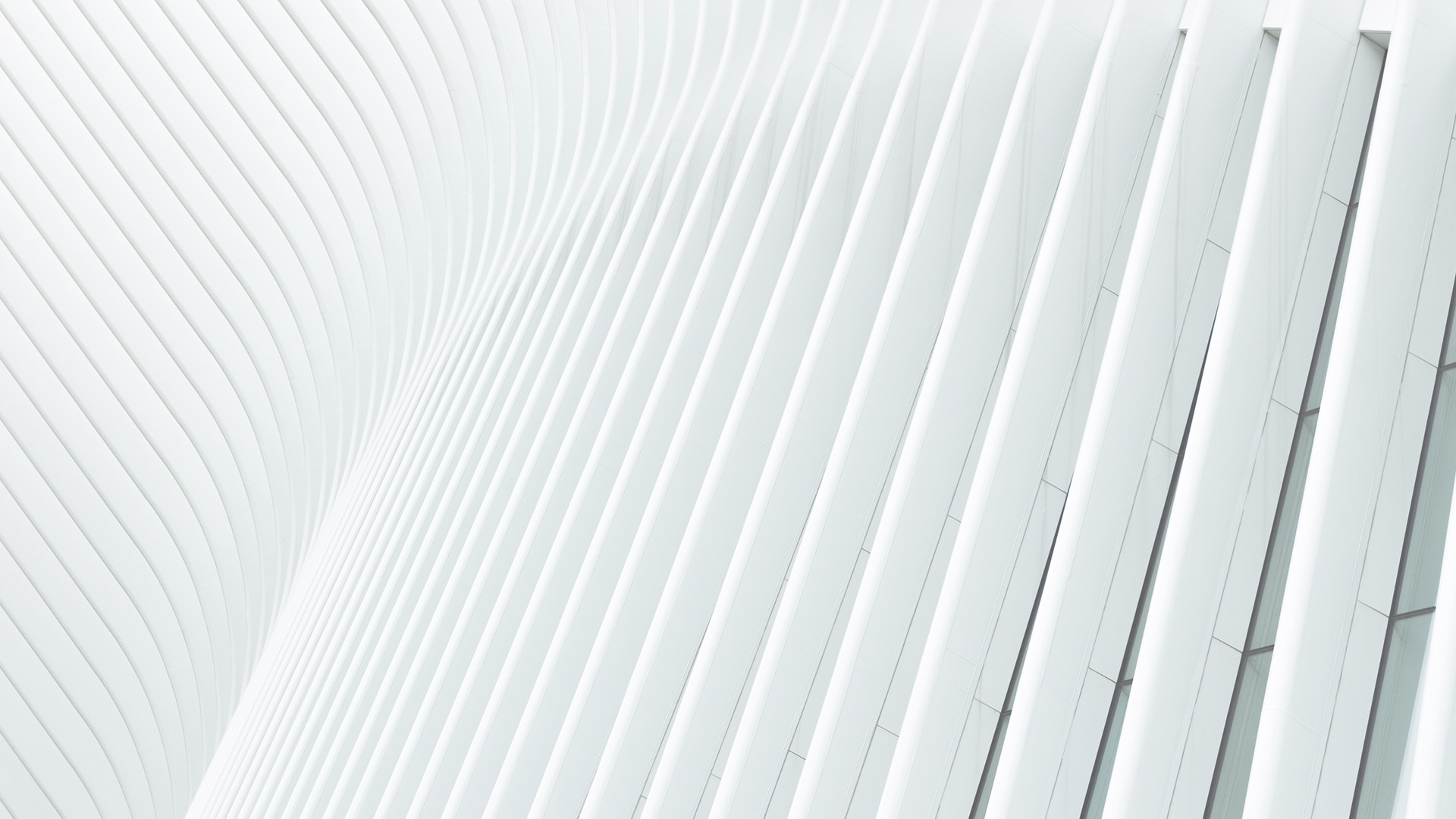 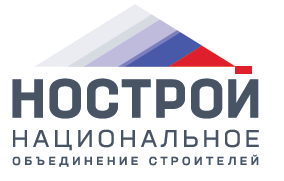 Регистрация конкурсанта
Центр тестирования
Конкурсант
- Получает на почту или в личный кабинет
- Подтверждение заявки и уведомление конкурсанта
- Согласовывает дату
- Согласование даты тестирования
В личном кабинете окно «Приступить к экзамену»
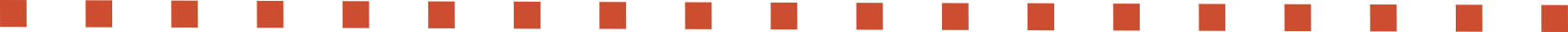 СПАСИБО ЗА ВНИМАНИЕ
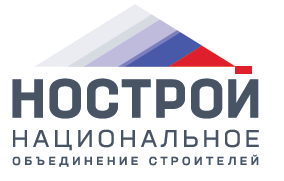 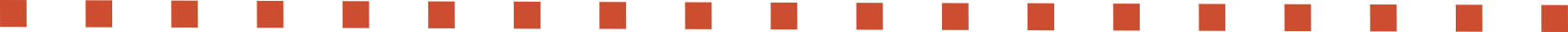